seminář pro příjemceVýzva č. 03_16_065Zpráva o realizaci projektu
Oddělení projektů systému služeb (874)
duben 2017
Obsah semináře
Zpráva o realizaci 
Indikátory
Vizuální identita OPZ, informování 
Veřejné zakázky 
Pracovní výkaz
Veřejná podpora 
Žádost o platbu
Kontroly
2
ZPRÁVA O REALIZACI PROJEKTU – Úvod I.
Zpráva o realizaci projektu, žádost o platbu (ex-ante forma financování) – předkládá se v IS KP14+
Monitorovací období - část III, bod 2 Rozhodnutí o poskytnutí dotace: za období 6 měsíců, odevzdání – předložit následující měsíc po ukončení sledovaného období, 2 měsíce v případě závěrečné ZoR).  V případě projektů výzvy č. 65 je uvedena tabulka s termíny.
Příjemce je v odůvodněných případech oprávněn požádat o prodloužení lhůty pro předložení ZoR. Žádost s odůvodněním se předkládá prostřednictvím IS KP14+. Žádost musí být předložena před uplynutím lhůty pro předložení zprávy, které se odložení termínu týká. Žádost formou depeše – nejedná se o změnu skrze změnové řízení.  
Ve výjimečných případech může příjemce předložit zprávu o realizaci projektu mimo termíny vyplývající z právního aktu. Tuto zprávu může příjemce předložit v situaci, kdy dosud poskytnuté části dotace nevystačí na financování realizace projektu až do doby, kdy lze očekávat vyplacení další části dotace ve vazbě na zprávu o realizaci projektu předloženou v nejbližším řádném termínu. Změna ve vymezení monitorovacích období je podstatná změna bez změny RoD.  
ŘO provádí kontrolu zpráv do 40 pracovních dní. Lhůta se vztahuje k jednotlivé verzi.
Nedodržení termínů pro předkládání ZoR – sankce dle Rozhodnutí. 
Pokyn pro vyplnění zprávy o realizaci projektu a žádosti o platbu v IS KP14+:
https://www.esfcr.cz/pokyny-k-vyplneni-zpravy-o-realizaci-zadosti-o-platbu-a-zadosti-o-zmenu-opz/-/dokument/809712
3
ZPRÁVA O REALIZACI PROJEKTU – Úvod II.
V IS KP14+ lze ZoR a ŽoP vypracovat teprve poté, co: 
je ukončena administrace všech dříve podaných zpráv o realizaci projektu a žádostí o platbu, 
je ukončena administrace všech zahájených změnových řízení (tj. žádostí o změnu) týkajících se rozpočtu nebo finančního plánu, u kterých datum změny platnosti spadá do monitorovacího období, za které by měla být podána zpráva o realizaci projektu či žádost o platbu, 
je ukončena administrace všech změnových řízení (tj. žádostí o změnu) týkajících se jakékoli podstatné změny projektu, u níž datum platnosti spadá do monitorovacího období, za které by měla být podána zpráva o realizaci projektu či žádost o platbu, 
Zpoždění v podání zprávy o realizaci projektu a také žádosti o platbu způsobené výše uvedenými důvody, se nepovažuje za nedodržení podmínek poskytnutí podpory za podmínky, že k podání zprávy i žádosti dojde nejpozději do 10 pracovních dní poté, co byla administrace výše uvedených procesů ukončena. 
Rozpracovaná ZoR či ŽoP a následně schválena žádost o změnu, jejíž platnost spadá do rozpracované ZoR = příjemce musí provést aktualizaci dat.
4
Zpráva o realizaci projektu – ZÁLOŽKY I.
Základní informace o projektu a předkládané ZoR
Kontaktní údaje
Pokrok v realizaci KA
Indikátory
Horizontální principy
Příjmy
Veřejné zakázky
Kontroly (mimo kontrol z úrovně poskytovatele podpory)
Povinná publicita
Problémy v realizaci
Čestná prohlášení
Přílohy
5
Zpráva o realizaci projektu– ZÁLOŽKY III.
Publicita – viz. samostatná kapitola prezentace
Dokumenty – viz. samostatná kapitola prezentace
Veřejné zakázky - viz. samostatná kapitola prezentace
Hodnocení a odvolání – zaznamenání údajů o procesu zadávání a také o vybraném dodavateli. 
Údaje o smlouvě a dodatku
Návrh/podnět na ÚOHS
Přílohy k VZ
Subjekty projektu  
Podpis dokumentu
6
Zpráva o realizaci projektu – ZÁLOŽKY II.
IS KP14+ - Založit novou Zprávu/Informaci….ZÁLOŽKY (Datové oblasti žádosti):
Informace o zprávě: 1. ZoR – „Sledované období od“: pole je automaticky plněno datem vydání právního aktu. Příjemce datum upraví na skutečné datum zahájení realizace. „Sledované období do“: poslední den období, za které je zpráva o realizaci podávána (další pole vyplnit dle Pokynů pro vyplnění ZoR projektu a ŽoP v ISKP14+)
Realizace, provoz/údržba výstupu – nevyplňuje se. 
Příjmy – není relevantní pro projekty ve výzvě č. 65 
Klíčové aktivity - popis pokroku v realizaci klíčové aktivitypouze ve vztahu k aktuálnímu monitorovacímu/sledovanému období – popsat (max 2000 znaků) + možnost přílohy. 
Indikátory – viz. samostatná kapitola prezentace
Horizontální principy - pouze „Cílené zaměření“ a „Pozitivní vlivy“ (neutrální vliv není potřebné vyplňovat) - v rámci ZoR, ve které HP byly naplňovány
Identifikace problému – vyplnit případné problémy: identifikace – popis - řešení
Čestná prohlášení – zatrhnout souhlas (jinak nelze podat ZoR)
7
Zpráva o realizaci projektu - Publicita
Obecná část pravidel - „Informování, komunikace a vizuální identita OPZ“ – zde uvedena podrobně pravidla a povinnosti 
Pokyny pro vyplnění ZoR – záložka „Publicita“ 
Povinná x nepovinná publicita
Povinná publicita - nástroje
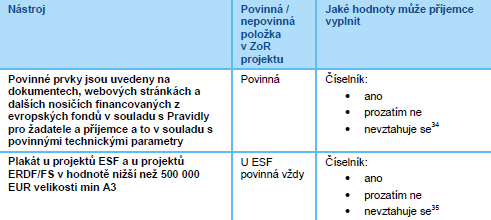 8
Povinnosti příjemců v oblasti informování a komunikace
Povinnost zveřejnit na své internetové stránce, pokud taková stránka existuje, stručný popis projektu úměrný míře podpory včetně jeho cílů a výsledků a zdůraznit, že je na daný projekt poskytována finanční podpora EU; popis je doporučeno vložit při zahájení realizace projektu a následně jej dle potřeby aktualizovat. 
Povinnost spravovat prezentaci projektu na portálu www.esfcr.cz. Základní obsah prezentace (tj. popisu projektu) je na portál přenesen z MS2014+ z obsahu žádosti o podporu, příjemce ji následně dle potřeby aktualizuje. 
	Pozor!!! – uvedeno v Pokynech pro vyplnění ZoR a ŽoP, ale technicky není možné.
Povinnost umístit alespoň 1 povinný plakát velikosti minimálně A3 s informacemi o projektu v místě realizace projektu snadno viditelném pro veřejnost, jako jsou vstupní prostory budovy. 
Pro vytvoření povinného plakátu - příjemce povinen využít elektronické šablony, které jsou ke stažení na portálu http://publicita.dotaceeu.cz
Na výstupech povinné prvky vizuální identity OPZ (viz Obecná část pravidel). 
Informování CS a dalších subjektů o financování projektu z OPZ a ESF.
9
Povinné prvky vizuální identity OPZ
znak EU a odkaz „Evropská unie“
odkaz „Evropský sociální fond“
odkaz „Operační program Zaměstnanost“





Technické parametry – viz. Obecná část pravidel
Generátor nástrojů povinné publicity: http://publicita.dotaceeu.cz
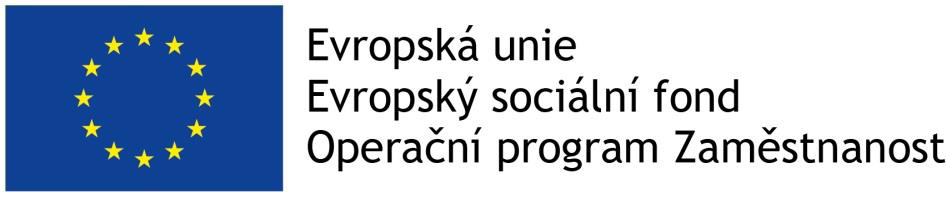 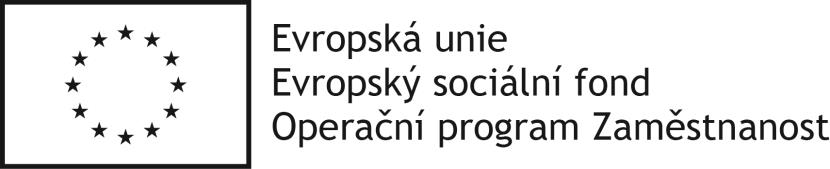 10
Zpráva o realizaci projektu - dokumenty
Na záložce „Dokumenty“ – možné vložit přílohy k ZoR. Povinné přílohy nejsou stanoveny.
Dokument o velikosti maximálně 100 MB. 
Název dokumentu
Popis dokumentu
Soubor – přiložit elektronickou verzi dokumentu
Možnost samostatného elektronického podpisu
11
Veřejné zakázky i.
Pravidla pro zadávání zakázek - v Obecné části pravidel pro žadatele a příjemce
Povinnost součinnosti příjemce ve věci prověřování zadávání zakázek - kontrola ze strany ŘO.   
Příjemce musí při přípravě zadávacího řízení i v jeho průběhu počítat s časem nezbytným na kontroly prováděné ŘO. 
Příjemce zasílá dokumentaci k zadávacímu řízení v těchto okamžicích: 
a) před vyhlášením výběrového/zadávacího řízení (tj. kontrole podléhá výzva k podání nabídek či jinak označený dokument plnící danou funkci); 
b) před podpisem smlouvy s vybraným dodavatelem poté, co zadavatel provedl posouzení a hodnocení nabídek (tj. kontrole podléhá: zveřejnění výzvy k podání nabídek či jinak označeného dokumentu plnícího danou funkci, případné poskytování dodatečných informací, provedení posouzení a hodnocení nabídek a připravená smlouva s dodavatelem); 
c) před podpisem dodatku ke smlouvě s dodavatelem (tj. kontrole podléhá připravený dodatek ke smlouvě s dodavatelem).
12
Veřejné zakázky II.
Lhůty nutné na kontroly ŘO v jednotlivých fázích zadávání/realizace zakázek
13
Veřejné zakázky III.
Příjemce zasílá dokumentaci prostřednictvím IS KP14+, ŘO mu prostřednictvím stejného systému poskytuje zpětnou vazbu, zda lze na základě předložené dokumentace dojít k závěru, že zadávací řízení by nemělo být v rozporu s pravidly. 
Za zaslání dokumentace se považuje i poskytnutí odkazu na webové stránky, na nichž je dokumentace veřejně dostupná. Příjemce je povinen na základě vyžádání ŘO předložit stanovenou dokumentaci k zadávacímu řízení, která je v originále v jiném než v českém jazyce, v úředně ověřeném překladu či v prostém překladu do českého jazyka.
Kontrola ŘO identifikuje nedostatky: 
lze nedostatky napravit – nová verze dokumentace 
není možná náprava, pak ŘO příjemci navrhuje na výběr buď zrušení zadávacího řízení, nebo konkrétní sankci na budoucí výdaje, které zadavatel uhradí za plnění zakázky.
VŘ v ZoR - postup, jak zaznamenat veřejnou zakázku v rámci ZoR, je uveden v Pokynech pro vyplnění žádosti o platbu a zprávy o realizaci projektu v IS KP14+.
14
Zpráva o realizaci - Indikátory I.
Na detailu jednotlivých indikátorů je zobrazen příznak, zda dosažená hodnota daného indikátoru bude vykazována s využitím IS ESF 2014+ nebo editací hodnoty přímo ve zprávě o realizaci projektu, kterou příjemce zpracovává v IS KP14+. 
Přímá editace hodnot v IS KP 14+ pro indikátory, které nesledují účastníky projektů – v rámci ZoR.
Automatické dotažení hodnot ze systému IS ESF 2014+ pro indikátory, které sledují účastníky projektů.
Projekty, které sledují indikátor 6 00 00 „Celkový počet účastníků“ – po podpisu RoD = automaticky se zobrazí všechny povinně sledované dílčí indikátory týkající se účastníků (vyjadřující podporu účastníkům v detailu dle věku, postavení na trhu práce, znevýhodnění atd.)
Charakteristika indikátorů - viz Obecná část pravidel pro žadatele a příjemce v rámci OPZ.
15
Zpráva o realizaci – Indikátory II.
IS ESF14+ 
Přístup on-line přes portál ESF https://www.esfcr.cz/
Fungování aplikace v prohlížečích Internet Explorer od verze 10 a novější, Google Chrome, Mozilla Firefox a Safari, a to vždy v aktuální verzi nebo nejbližší předchozí verzi.
Pokyny pro práci v IS ESF14 a Monitorovací list podpořené osoby
https://www.esfcr.cz/monitorovani-podporenych-osob-opz

Technické nedostatky řešeny průběžně (nezobrazování relevantních indikátorů…) – automatická oprava v IS KP14+.
16
Indikátory sledované mimo IS ESF 2014+
Záložka „Indikátory“ v rámci IS KP14+
Seznam indikátorů relevantních pro projekt
Vykázání změny u indikátorů, které se netýkají podpořených osob + - VYKÁZAT ZMĚNU/PŘÍRŮSTEK.
Podrobný návod viz Pokyny pro vyplnění žádosti o platbu a zprávy o realizaci projektu v IS KP14+
17
indikátory sledované prostřednictvím IS ESF 2014+ - I.
Registrace - každý uživatel musí být v systému registrován.
Zjednodušená registrace do IS ESF 2014+
Standardní registrace přes www.esfcr.cz

Hlavní kontaktní osoba spravuje přístupy ostatním uživatelům.
Technická podpora: 
esf@mpsv.cz, https://www.esfcr.cz/technicka-podpora
Podrobný návod v Pokynech pro evidenci podpory poskytnuté účastníkům projektů
18
indikátory sledované prostřednictvím IS ESF 2014+ - II.
Rozsah sledovaných údajů pro každého účastníka: pohlaví, postavení na trhu práce, nejvyšší dosažené vzdělání, typ znevýhodnění, přístup k bydlení, situace osob sdílejících stejnou domácnost, sektor ekonomiky, v němž je osoba ekonomicky aktivní, specifikace působení ve veřejném sektoru….viz Obecná pravidla pro žadatele a příjemce
Stav k zahájení účasti v projektu / stav po ukončení účasti v projektu
Monitorovací list podpořené osoby – formulář není závazný – data mohou být podložena jinou evidencí, formulář může být upraven. 
IS automaticky hlídá u jednotlivých osob limit bagatelní podpory (40 hodin      v délce 60 minut ). Systém výhledově bude 45 min. hodiny přepočítávat. Do té doby provede přepočet příjemce. 
IS z vyplněných údajů generuje hodnoty pro všechny indikátory týkající se účastníků a přenáší hodnoty do IS KP14+.
19
indikátory sledované prostřednictvím IS ESF 2014+ - III.
IS ESF 2014+ slouží pro záznamy s vazbou na indikátory projektu týkající se účastníků projektu. U osob, u kterých není plánováno zapojení do projektu v takovém rozsahu nebo typu, aby jimi využitá podpora přesáhla limit bagatelní podpory (tj. příjemce neplánuje je započítat do hodnot indikátorů týkajících se účastníků), není potřeba údaje o dané osobě do IS ESF 2014+ zapisovat. 

Příjemce musí mít k dispozici průkazné záznamy i o zapojení těchto osob do projektu. (Nejsou ovšem třeba všechny charakteristiky vymezené pro účastníky projektů.)
20
indikátory sledované prostřednictvím IS ESF 2014+ - IV.
Každý účastník (podpořená osoba) se zapisuje do systému s využitím: 
jména a příjmení
bydliště
data narození
Osoby, které nejsou identifikovány do této míry detailu, nemohou být započteny mezi účastníky projektu. 
Každá osoba se eviduje pouze jednou bez ohledu na počet podpor.
Validace na Registr obyvatel, zda osoba existuje (ztotožnění osoby). 
Příjemce zakládá každou podpořenou osobu jednotlivě a údaje o ní edituje.
21
indikátory sledované prostřednictvím IS ESF 2014+ - V.
Zápis charakteristik platných k zahájení účasti osoby v projektu
Pohlaví 
Postavení na trhu práce 
Nejvyšší dosažené vzdělání
Typ znevýhodnění – jediná možnost odmítnout poskytnout tento údaj
Přístup k bydlení 
Situace osob sdílejících stejnou domácnost 
Sektor ekonomiky, v němž je osoba ekonomicky aktivní 
Specifikace působení ve veřejném sektoru 

Charakteristika viz Obecná část pravidel
22
indikátory sledované prostřednictvím IS ESF 2014+ - VI.
Zápis charakteristik vyjadřujících stav po ukončení účasti osoby v projektu
Stav zjišťován nejpozději do 4 týdnů od ukončení účasti osoby v projektu. 
Postihuje změnu v době od zahájení účasti osoby na projektu až do okamžiku zjišťování, přičemž stav v době zjišťování trvá, tj. např. 
zda je osoba v porovnání se situací před vstupem do projektu nově v procesu vzdělávání či odborné přípravy, 
zda osoba v porovnání se situací před vstupem do projektu získala kvalifikaci, 
osoby původně nezaměstnané nebo neaktivní jsou nově zaměstnané nebo OSVČ apod.
 
Systém prostřednictvím napojení na ÚP a ČSSZ zjistí sám některé z údajů (zda nově hledá zaměstnání apod.).
23
indikátory sledované prostřednictvím IS ESF 2014+ - VII.
Zápis poskytnuté podpory v okamžiku, kdy je podpora ukončena.
Podpora může být zadána již v době, kdy ještě probíhá – nebude ale brána v potaz. Až po uvedení data ukončení podpory. 
Zápis podpory nejpozději se Závěrečnou ZoR.
24
indikátory sledované prostřednictvím IS ESF 2014+ - VIII.
Typy podpory
1. Vzdělávání 
2. Podpora základních kompetencí pro nalezení pracovního uplatnění 
3. Kariérové poradenství a diagnostika 
4. Podpora zajištění péče o děti 
5. Podpora pracovního uplatnění (získání zaměstnání nebo stáž) 
6. Podpora bydlení (získání nájemní či podnájemní smlouvy) 
7. Krizové, azylové a „přechodové“ ubytování 
8. Ambulantní služby (mimo podpory zdraví, včetně duševního) 
9. Terénní služby (mimo podpory zdraví, včetně duševního) 
10. Podpora zajištění péče o znevýhodněného (tělesně postiženého, seniora apod.) 
11. Podpora zdraví, včetně duševního 
12. Jiné – nelze zařadit pod žádný předešlý typ 

K jednotlivým typům podpory přiřazena specifikace (např. oborové vzdělávání – zdravotní a sociální péče, vzdělávání osob neformálně pečujících o znevýhodněného).
25
indikátory sledované prostřednictvím IS ESF 2014+ - IX.
Výpočet indikátorů 
za účelem zpracování zprávy o realizaci,
k vybranému datu.
Před spuštěním výpočtu je třeba zkontrolovat, zda:
jsou vyplněny údaje o podpořených osobách za sledované období,
je schválen seznam podpořených osob.
Indikátory se vypočítávají pro osoby, které jsou uvedeny ve schváleném seznamu podpořených osob. Příjemce tím systému sděluje, že údaje může použít pro výpočet.
26
indikátory sledované prostřednictvím IS ESF 2014+ - X.
Jakmile je zpráva o realizaci projektu předložena ŘO ke kontrole, IS ESF2014+ automaticky zamkne možnost schvalovat seznam podpořených osob a otevře ji znovu až při případném vrácení zprávy o realizaci projektu k opravě nebo po jejím schválení. 
Po schválení zprávy o realizaci projektu se do systému zapíše datum schválení a uloží schválené hodnoty indikátorů. Příjemce může dále editovat údaje o podpořených osobách pro následující zprávu o realizaci projektu.
Akce projektu – veřejné / neveřejné – editovány na www.esfcr.cz
27
PREZENČNÍ LISTINA
Prezenční listina musí obsahovat minimálně tyto náležitosti:
identifikační údaje účastníka akce, 
časovou dotaci akce, 
všechny prvky povinného minima publicity OPZ. 
Dále pak např. informaci o způsobu využití osobních údajů cílové skupiny apod. 
Dále doporučujeme: číslo a název projektu, jasné označení akce, datum, atd.
28
Zpráva o realizaci projektu – dokončení
Kontrola
Finalizace 
Podpis
Po finalizování zprávy - změny již nelze promítnout.
Vrácení ZoR – informace depeší, může být vrácena celá ZoR  nebo konkrétní obrazovky 
řídicí orgán zasílá depeši s výzvou k nápravě identifikovaných nedostatků 
Lhůty – nedoručení ZoR v termínu – prodlení bude trvat 7 kalendářních dní a více - sankce viz RoD
29
pracovní výkazy
Pracovní výkazy jsou u pracovníků projektu vyžadovány jen při výskytu alespoň jedné z následujících 2 okolností:
u pracovníka, který v rámci daného pracovněprávního vztahu  vykonává činnosti pro projekt i mimo projekt;
jedná se o projekt, ve kterém se využívají nepřímé náklady, a popis pracovní činnosti u dané pracovní pozice obsahuje činnosti spadající jak do přímých, tak do nepřímých nákladů 
+ zaměstnanci (splněna alespoň jedna z podmínek), u kterých OPZ neplatí konkrétně podíl z úvazku, ale z projektu se jim hradí mimořádná odměna. 
Osoby, které jsou hrazeny pouze z NN nebo nesplňují jednu z výše zmíněných podmínek, nezpracovávají pracovní výkazy.
Zpracovávají se měsíčně. K ZoR se dokládají pouze PV, v rámci kterých je nárokována odměna nad 10 tisíc korun. 
Uvádí se pouze skupiny činností – kolik času na dané činnosti pracovník strávil. 
PV a Příklady vykonávaných činností: https://www.esfcr.cz/pracovni-vykaz-opz
30
Žádost o platbu
ŽÁDOST O PLATBU
Žádost o platbu je předkládaná spolu se Zprávou o  realizaci (ZoR).
Žádost o platbu musí být finalizována a podepsaná před finalizací Zprávy o realizaci (ZoR).
Příručka Pokyny pro vyplnění žádosti o platbu a zprávy o realizaci projektu v ISKP14+ je k dispozici na www.esfcr.cz
https://www.esfcr.cz/pokyny-k-vyplneni-zpravy-o-realizaci-zadosti-o-platbu-a-zadosti-o-zmenu-opz/-/dokument/809712
Žádost o platbu v ISKP14+ se skládá z několika záložek, umístěných v části Žádost o platbu / Datová oblast žádosti.
32
Žádost o platbu - Záložka Identifikační údaje, Záložka Souhrnná soupiska
Záložka Identifikační údaje
Vyplní se účet příjemce, příp. účet zřizovatele (účet kraje).

Záložka Souhrnná soupiska
Založení souhrnné soupisky – vyplní se pole „Evidenční číslo/označení soupisky“ (dle čísla ZoR).
Záložka Souhrnná soupiska se naplní finančními daty po vyplnění dílčích soupisek dokladů:
Záložka SD-1 ÚČETNÍ/DAŇOVÉ DOKLADY
Záložka SD-2. LIDSKÉ ZDROJE
Záložka SD-3. CESTOVNÍ NÁHRADY
SOUPISKA PŘÍJMŮ
33
ŽÁDOST O PLATBU – Záložka SD-1 Účetní/daňové doklady I.
Záložka SD-1 ÚČETNÍ/DAŇOVÉ DOKLADY 
Na záložce SD-1 ÚČETNÍ/DAŇOVÉ DOKLADY se vyplňují výdaje nárokované v žádosti o platbu bez výdajů financovaných z kapitoly rozpočtu Osobní náklady a kapitoly Cestovné (Osobní náklady a cestovné se vyplňují na samostatných soupiskách - záložka SD-2 LIDSKÉ ZDROJE a záložka SD-3 CESTOVNÍ NÁHRADY). 
Na soupisce v záložce SD-1 ÚČETNÍ/DAŇOVÉ DOKLADY se vyplňují následující pole: 
Název subjektu, který uhradil daný výdaj (příjemce nebo partnera s finančním příspěvkem).
Rozpočtová položka, ze které je výdaj financován.
34
ŽÁDOST O PLATBU - záložKA SD-1 Účetní/daňové doklady Ii.
Identifikace výdaje - investiční výdaj / neinvestiční výdaj.
Částka za celý účetní doklad (za všechny položky dokladu) - částka bez DPH a částka DPH. Částku celkem (částku včetně DPH) za celý účetní doklad spočítá systém. 
Číslo účetního dokladu v účetnictví (příjemce / partnera s finančním příspěvkem).
Datum vystavení dokladu.
Datum zdanitelného plnění.
Datum úhrady výdaje (dle bankovního výpisu, pokladního dokladu).
35
ŽÁDOST O PLATBU - záložKA SD-1 Účetní/daňové doklady IiI.
IČO dodavatele.
Název dodavatele.
Číslo smlouvy / objednávky, ke které se doklad vztahuje.
Číslo výběrového řízení, ke kterému se doklad vztahuje.
Stručný popis výdaje.
Částka, vztahující se k prokazovanému způsobilému výdaji (ze zvolené rozpočtové položky) - částka bez DPH a částka DPH. Částku celkem (částku včetně DPH) za prokazovaný způsobilý výdaj spočítá systém.
36
ŽÁDOST O PLATBU - záložKA SD-1 Účetní/daňové doklady IV.
Výdaje na přímou podporu (např. cestovné cílové skupiny, ubytování cílové skupiny) se v soupisce SD-1 ÚČETNÍ/DAŇOVÉ DOKLADY můžou zdávat kumulativně. V tomto případě je podkladem pro oprávněnost nárokování kumulativního výdaje přehledová tabulka, kde jsou výdaje na přímou podporu vedené jednotlivě (systém ISKP14+ přehledovou tabulku pro evidenci přímé podpory neobsahuje, v případě zadávání přímé podpory na soupisku kumulativně je potřeba vypracovat vlastní přehledovou tabulku a vložit do ISKP14+ jako přílohu).
K výdajům na soupisce SD-1 ÚČETNÍ/DAŇOVÉ DOKLADY se přikládá jako příloha příslušný účetní doklad ve formě skenu.
37
ŽÁDOST O PLATBU - záložKA SD-1 Účetní/daňové doklady V.
Povinně se přikládá účetní doklad v případě, pokud částka z něj nárokovaná jako výdaj projektu, přesahuje 10.000,- Kč. Doklady, z nichž je do projektu nárokovaná menší částka, není třeba jako přílohu přikládat. 
Pokud se doklad vztahuje k více řádkům v soupisce, není potřeba vkládat doklad znovu. V tomto případě se do pole „Odkaz na umístění dokumentu“ uvede číslo řádku v soupisce, pod kterým byl dokument fyzicky vložen (platí pro všechny soupisky).
Po vyplnění údajů v záložce SD-1 ÚČETNÍ/DAŇOVÉ DOKLADY je nutné soupisku vyexportovat ve formátu xlsx a přiložit jako přílohu žádosti o platbu na záložce Dokumenty.
38
Žádost o platbu - Záložka SD-2 LIDSKÉ ZDROJE I.
Záložka SD-2 LIDSKÉ ZDROJE
Na záložce SD-2 LIDSKÉ ZDROJE se zadávají výdaje, které jsou hrazené z kapitoly Osobní náklady. Vyplňují se údaje, které se vztahují ke konkrétnímu pracovněprávnímu vztahu, na základě kterého je pracovník zapojen do projektu. Jedná se o tyto údaje:
Zkrácený název subjektu, který výdaj uhradil (příjemce nebo partnera s finančním příspěvkem).
Položka v rozpočtu projektu, ze které je výdaj financován.
Identifikace kalendářního roku a měsíce, k němuž se vztahují osobní náklady.
Příjmení pracovníka, jméno pracovníka.
39
Žádost o platbu - Záložka SD-2 LIDSKÉ ZDROJE II.
Druh pracovněprávního vztahu. 
Fond pracovní doby u zaměstnavatele v daném měsíci v hodinách (odpovídá údaji z PV v poli „Celkový počet hodin v rámci daného pracovněprávního vztahu“). 
Počet odpracovaných hodin na projektu (odpovídá údaji z PV v poli „Počet hodin relevantních pro projekt v režimu skutečně prokazovaných výdajů“).
Zúčtovaná hrubá mzda/plat v daném měsíci.
Jiné výdaje (odvádí se z nich odvody).
Jiné výdaje (neodvádí se z nich odvody) – např. FKSP, náhrada mzdy při pracovní neschopnosti hrazená zaměstnavatelem, příp. další relevantní výdaje. 
Pojistné na sociální a zdravotní pojištění. 
Datum úhrady výdaje (dle výpisu, pokladního dokladu).
40
Žádost o platbu - Záložka SD-2 LIDSKÉ ZDROJE III.
Systém automaticky doplní pole „Hodinová mzda/plat“, „Mzdový/Platový výdaj“ a pole „Prokazované způsobilé osobní výdaje“.
K výdajům na soupisce SD-2 LIDSKÉ ZDROJE se přikládá jako příloha příslušný pracovní výkaz ve formě skenu. Povinně se přikládá pracovní výkaz u výdaje, pokud uplatňovaná část osobních nákladů v projektu převyšuje 10.000,- Kč.
Po vyplnění údajů na soupisce SD-2 LIDSKÉ ZDROJE je nutné soupisku vyexportovat ve formátu xlsx a přiložit jako přílohu žádosti o platbu na záložce Dokumenty.
41
Žádost o platbu – Záložka SD-3 CESTOVNÍ NÁHRADY I.
Záložka SD-3 CESTOVNÍ NÁHRADY
Na záložce SD-3 CESTOVNÍ NÁHRADY se vyplňují výdaje, které jsou hrazené z kapitoly rozpočtu Cestovné (v případě výzvy č.23 se jedná o výdaje na zahraniční pracovní cesty členů RT, příp. výdaje na zahraniční experty v projektu).
Na soupisce SD-3 CESTOVNÍ NÁHRADY se vyplňuje:
Název subjektu, který uhradil daný výdaj (příjemce nebo partnera s finančním příspěvkem).
Položka v rozpočtu projektu, ze které je výdaj financován.
42
Žádost o platbu – Záložka SD-3 CESTOVNÍ NÁHRADY II.
Číslo účetního dokladu v účetnictví (příjemce / partnera s finančním příspěvkem).
Příjmení pracovníka, jméno pracovníka.
Druh pracovní cesty.
Účel pracovní cesty.
Datum zahájení pracovní cesty, datum ukončení pracovní cesty.
Prokazované způsobilé výdaje na pracovní cestu (veškeré výdaje, které příjemce / partner s finančním příspěvkem vynaložil na zahraniční pracovní cestu, příp. výdaje na zahraniční experty v projektu).
43
Žádost o platbu – záložka SD-3 CESTOVNÍ NÁHRADY III.
K výdajům na záložce SD-3 CESTOVNÍ NÁHRADY se přikládá příslušný doklad ve formě skenu (doklady k vyúčtování zahraniční pracovní cesty zaměstnance příjemce / partnera s finančním příspěvkem a pod.).
Po vyplnění údajů na soupisce SD-3 CESTOVNÍ NÁHRADY je nutné soupisku vyexportovat ve formátu xlsx a přiložit jako přílohu žádosti o platbu na záložce Dokumenty.
44
Žádost o platbu – záložka SOUPISKA PŘÍJMŮ, záložka nezpůsobilé výdaje
Záložka SOUPISKA PŘÍJMŮ 
Záložka SOUPISKA PŘÍJMŮ se vyplňuje pouze v případě nahodilých příjmů (bude se řešit individuálně - projekty ve výzvě č. 65 nevytvářejí příjmy). Příjmem projektu nejsou: např. úroky na bankovních účtech, platby, které příjemce obdrží ze smluvních pokut v důsledku porušení smlouvy…

Záložka NEZPŮSOBILÉ VÝDAJE
Záložku příjemce nevyplňuje.
45
Žádost o platbu – záložka  Dokumenty
Záložka DOKUMENTY
Na záložce DOKUMENTY je možnost vkládat přílohy k žádosti o platbu. Jedná se o přílohy, které nejsou zařazené jako přílohy k výdajům v dílčích soupiskách, např. vyexportované soupisky SD-1 ÚČETNÍ/DAŇOVÉ DOKLADY, SD-2. LIDSKÉ ZDROJE, SD-3. CESTOVNÍ NÁHRADY a dále např. bankovní výpisy, pokladní doklady, prezenční listiny apod.

Do ISKP14+ lze vložit dokument o velikosti maximálně 100MB.
46
Žádost o platbu – záložka souhrnná soupiska I.
Záložka Souhrnná soupiska – naplnění soupisky 
Po vyplnění dílčích soupisek (SD-1 ÚČETNÍ/DAŇOVÉ DOKLADY, SD-2 LIDSKÉ ZDROJE, SD-3 CESTOVNÍ NÁHRADY) se v záložce Souhrnná soupiska zvolí volba „Naplnit data z dokladů soupisky“ a systém automaticky doplní všechna pole v této záložce s výjimkou pole „Prokazované další výdaje stanovené sazbou či paušálem“.

V poli „Prokazované další výdaje stanovené sazbou či paušálem“ je nutné vyplnit částku nepřímých nákladů, týkající se aktuální žádosti o platbu.
47
Žádost o platbu – záložka souhrnná soupiska II.
Výpočet: Částka nepřímých nákladů v poli „Prokazované další výdaje stanovené sazbou či paušálem“ = částka prokazovaných přímých nákladů  v žádosti o platbu x sazba nepřímých nákladů dle právního aktu. 
Vypočtená částka nepřímých nákladů se zaokrouhluje na      2 desetinná místa směrem dolů.
Po vyplnění částky nepřímých nákladů v poli „Prokazované další výdaje stanovené sazbou či paušálem“ je nutné znovu zvolit volbu „Naplnit data z dokladů soupisky“. Systém přepočte hodnoty v souhrnné soupisce se zohledněním částky zadaných nepřímých nákladů.
48
Záložka - Žádost o platbu I.
Záložka ŽÁDOST O PLATBU
Část Způsobilé výdaje – Požadováno
Po naplnění souhrnné soupisky systém automaticky naplní pole v části Způsobilé výdaje – Požadováno.

Část ČÁSTKA NA KRYTÍ VÝDAJŮ
V části ČÁSTKA NA KRYTÍ VÝDAJŮ je nutné vyplnit pole „Částka na krytí výdajů investiční“ a pole „Částka na krytí výdajů neinvestiční“. 
Částka na krytí výdajů odpovídá částce celkových prokázaných výdajů v žádosti o platbu za podmínky, že při jejím poskytnutí nedojde k překročení celkové částky dotace dle právního aktu.
49
Záložka - Žádost o platbu II.Záložka – Čestná prohlášení
V případě, že by poskytnutím částky ve výši celkových prokázaných výdajů v žádosti o platbu došlo k překročení celkové částky dotace z právního aktu, stanovuje se částka na krytí výdajů jako rozdíl mezi tím, co už bylo jako záloha v systému zaevidováno a částkou celkových způsobilých výdajů projektu dle právního aktu. 
Další pole v části ČÁSTKA NA KRYTÍ VÝDAJŮ dopočítá systém.
Záložka – ČESTNÁ PROHLÁŠENÍ
Na záložce Čestná prohlášení je nutno vybrat jedno ze dvou předdefinovaných čestných prohlášení.
50
Žádost o platbuFinalizace žádosti o platbu
Finalizace žádosti o platbu
Před finalizací žádosti o platbu - nutno zvolit volbu „Kontrola“ a v případě zobrazení chybového hlášení provést odstranění chyb.
Pokud kontrola proběhne v pořádku, je možné žádost o platbu finalizovat a podepsat.
Žádost o platbu musí být finalizovaná a podepsaná před finalizací Zprávy o realizaci (ZoR). Poté, co je Zpráva o realizaci (ZoR) podepsaná, žádost o platbu se automaticky přepne do stavu „Podaná na ŘO/ZS“.
51
Žádost o platbu vrácení k přepracování
Pokud ŘO zjistí při kontrole žádosti o platbu nedostatky, které lze v rámci administrace žádosti o platbu odstranit, provede vrácení žádosti o platbu příjemci k dopracování. 
Výzvu k nápravě identifikovaných nedostatků zasílá ŘO depeší.
Zpřístupnění žádosti o platbu k editaci v ISKP14+ je pomocí funkce „Zpřístupnit k editaci“.   
Při editaci vrácené žádosti o platbu se postupuje obdobně, jako při prvním zadání žádosti o platbu do ISKP14+.
52
KONTROLY NA MÍSTĚ
Příjemce povinen umožnit ověření skutečností, které popisuje v žádosti o podporu a zprávách o realizaci projektu či dalších dokumentech.
Ohlášená kontrola -  dopředu informace o připravované kontrole a poskytnut seznam potřebné dokumentace a časový harmonogram kontroly.
Neohlášená kontrola. 
Příjemce musí umožnit vstup kontrolou pověřeným osobám, včetně přístupu k veškeré dokumentaci týkající se projektu, a během realizace projektu, ale také po celou dobu, po kterou je povinen uchovávat dokumentaci projektu.
Také partner je povinen poskytnout stejný rozsah součinnosti kontrolujícímu orgánu.
K provádění kontrol na místě/k provádění auditů oprávněny také Ministerstvo financí, orgány finanční správy, Evropská komise nebo Evropský účetní dvůr a Nejvyšší kontrolní úřad, popř. je mohou doprovázet další přizvané osoby.
53
Plán aktivit
Žádost o podporu neobsahuje přesné termíny konání aktivit.
ŘO si může od příjemce vyžádat plán aktivit projektu (na určité časové období nebo po celou dobu realizace projektu) – depeší. 
Plán aktivit projektu slouží ŘO k provádění neohlášených kontrol realizace jednotlivých projektů. 
Bližší informace viz Obecná část pravidel
54
KONTAKTY
Mgr. Tereza Zahálková, tereza.zahalkova@mpsv.cz, 221 923 899
Mgr. Dita Tondlová, dita.tondlova@mpsv.cz, 221 922 034
Ing. Ondřej Remeš, ondrej.remes@mpsv.cz, 221 923 302
55
DĚKUJEME  ZA POZORNOST
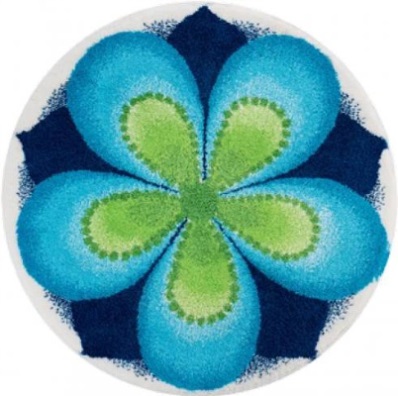 56